Basics of ML
Rohan Suri
Two main types of machine learning
Supervised
Unsupervised
The problem of classification
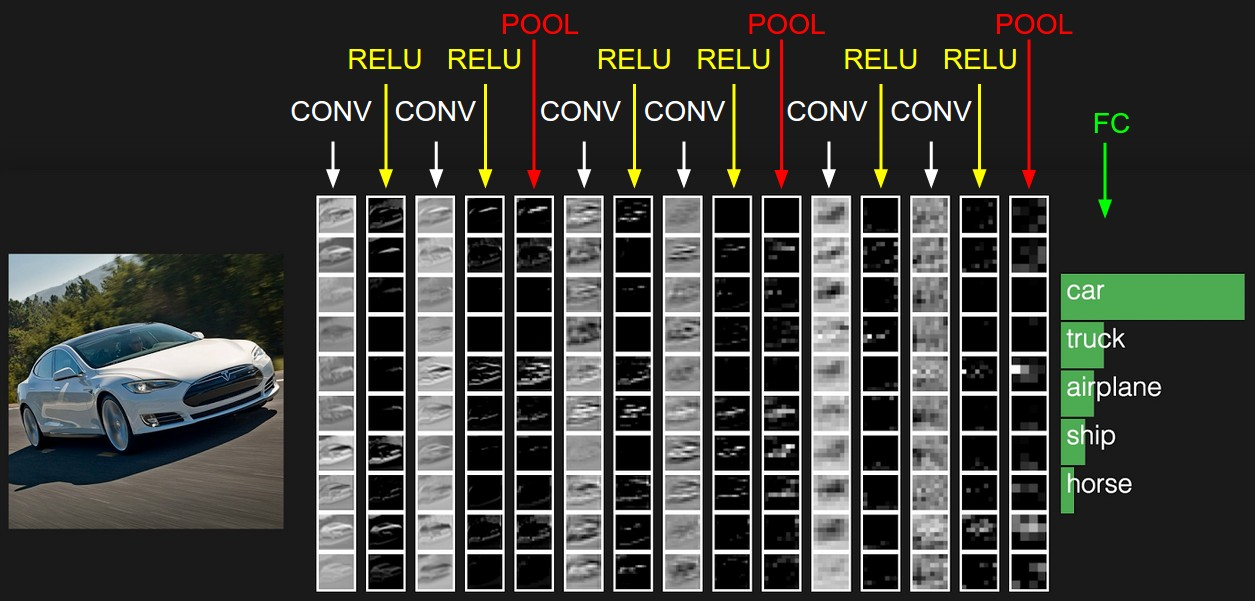 F(Θ)
The problem of classification
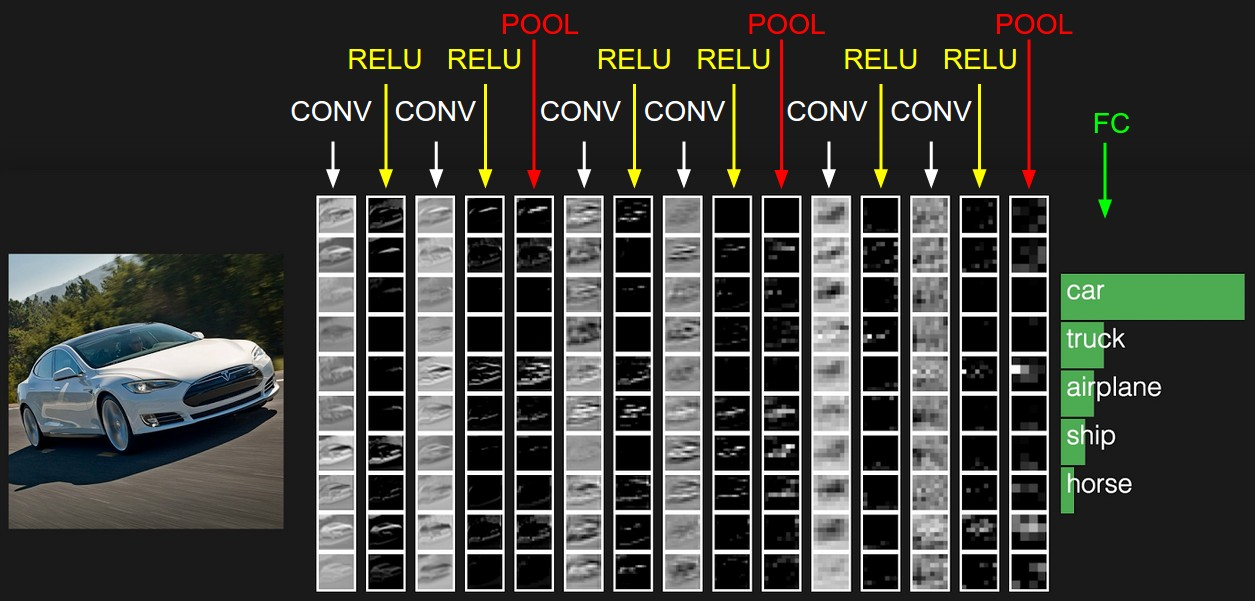 The problem of classification
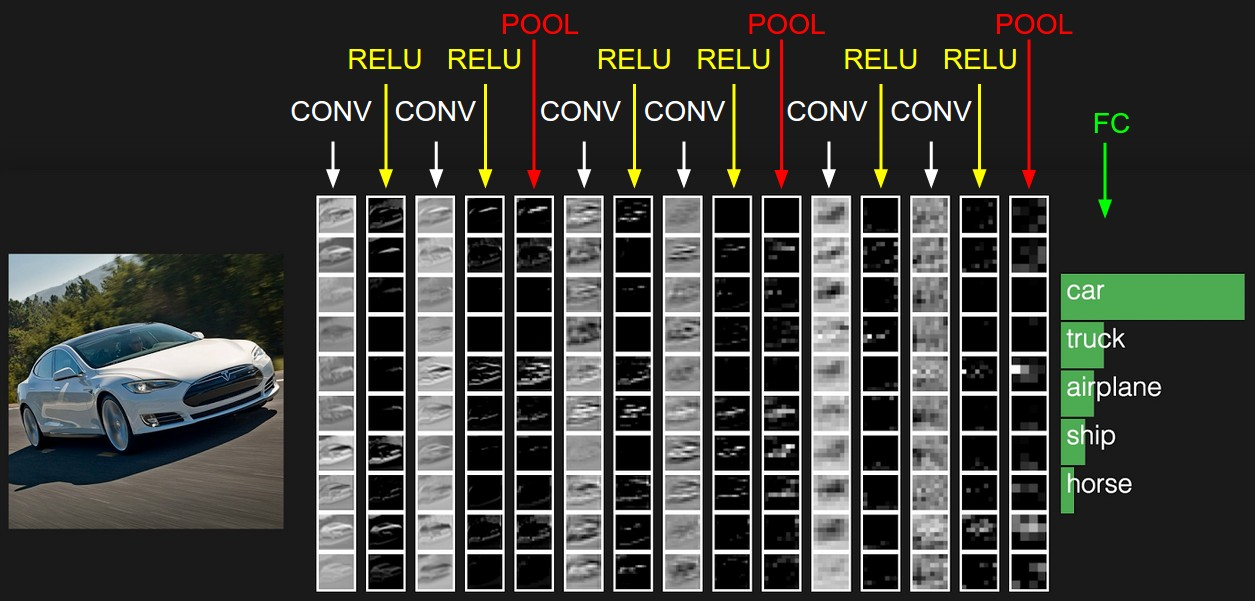 F(Θ)
Supervised Learning
Common problem is classification
Train on features and labels and predict a class
Binary Classification
Sensitivity (True positive rate)
Percent accurately classified positive
Specificity (1-false positive rate)
Percent accurately classified negative
Receiver Operating Curve
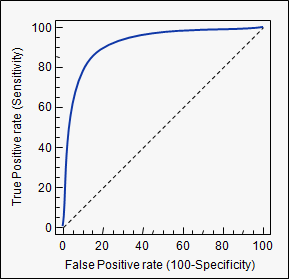 Bayes Rule
Observation
Posterior
Prior
Bomb Search Example
Bayes Rule
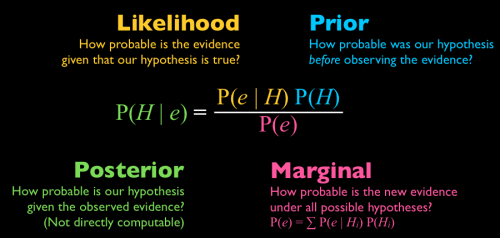